Retele de calculatoareCursul 4
Conf. Dr.  Ana-Ramona Bologa
Retea de calculatoare
reprezintă un ansamblu de calculatoare interconectate prin intermediul unor medii de comunicaţie (cablu coaxial, fibră optică, linie telefonică, unde radio) în scopul utilizării în comun de către un număr foarte mare de utilizatori a:
resurselor fizice (hardware), 
resurselor logice (software de bază şi aplicaţii) 
resurselor informaţionale (baze de date) asociate calculatoarelor din reţea.
 O reţea de calculatoare este compusă din:
parte hardware (servere, staţii de lucru, cabluri, imprimante etc.) şi o
parte software (sistem de operare şi aplicaţii).
Ce este o retea de calculatoare?
Toate reţelele, inclusiv cele complexe, includ trei blocuri fundamentale:
dispozitive care furnizează servicii reţelei;.
dispozitive care utilizează serviciile oferite de reţea;
un set de reguli pentru comunicarea între aceste dispozitive (protocol de comunicare)

comunicaţie
magistrale (PCI, AGP, USB)
medii de transmisie (cabluri electrice, fibră optică)
conexiune
chipset-uri (northbridge, southbridge)
dispozitive de interconectare (plăci de reţea, switch-uri, rutere)
WORK STATION
SERVER
Utilitate retele de calculatoare
Mărirea capacităţii de stocare: file sharing
Mărirea puterii de calcul: sisteme distribuite
Partajarea unei resurse de toate sistemele din retea: imprimantă
Posibilitatea accesării unei resurse şi a lucrului de la distantă (remote)
Comunicaţia facilă între persoane aflate la distanţă: chat,messaging, video conference
Knowledge sharing: wikipedia, tutoriale, Google books
Social networking: Facebook, MySpace, Twitter, blogs
Jocuri
ARHITECTURA  CLIENT  - SERVER
SERVERUL SLAVE   FURNIZEZĂ  SERVICII
                      resurse pentru procesare
                      servere de MAIL, WEB, BD, FTP 
       sistem de operare de retea                               
                          
CLIENTUL MASTER  SOLICITĂ SERVICII si                                   RESURSE
Internet
Server de domeniu
O   RETEA
Server Web
Server de criptare / certificate
Server Email
Server FTP
Server de baze de date
Network Operating System - servicii
identificarea, adresarea şi autentificarea staţiilor;
sesizarea cererii de a comunica şi acordarea controlului/dreptului de a folosi mediul de comunicaţie cadrul unei sesiuni;
controlul şi soluţionarea coliziunilor produse în cazul în care două staţii încearcă să comunice în acelaşi timp
asigurarea securitatii reţelei;
optimizarea traficului prin reţea
salvare/restaurare centralizată a datelor şi aplicaţiilor (backup/recovering);

Exemple:  Unix, Linux, MacOS, Novell NetWare, Windows 2012 Server etc.
Topologia unei retele
Topologia unei retele
Modalitatea de conectare între nodurile unei reţele
Un nod legat cu unul sau mai multe noduri
comunicaţia între două noduri poate fi intermediată de un alt nod
O conexiune este suficientă
a doua legătură pentru comunicaţie în ambele sensuri (full duplex)
Mediile de transmisie tip cablu includ mai multe perechi de fire
facilitarea comunicaţiei în ambele sensuri
Clasificare în funcţie de aria geografica
fiecare tip de reţea dispune de protocoale specifice
LAN – Local Area Network (<5km)
standardele dominante:  Ethernet şi WLAN (IEEE 802.11)
separaţia între LAN şi MAN/WAN prin gateway
CAN – Campus Area Network
MAN – Metropolitan Area Network (nivelul unui oras)
rar întâlnite în reţelele actuale
WAN – Wide Area Network
Internet, Intranet ( protocoale: MPLS, ATM, Frame Relay, PPP)
PAN - Personal Area Network 
aparatele interconectabile din apropierea unei persoane: imprimantă, scanner, telefon mobil, smartphone, un player MP3, aparat de navigație GPS portabil.
Clasificare dupa tehnologia de comutare: retele fara comutare
PUNCT LA PUNCT – retele mari, conexiuni numeroase, pachetele de date trebuie sa treaca prin noduri intermediare; drumul optim
 

MULTIPUNCT – retele mici- un singur canal de comunicatie este partajat; pachetele de date sunt “difuzate” catre toate masinile
Placa de retea (Network Interface Controller – NIC)
fiecare NIC are un ID unic , adresa “MAC”
            ”Media     Access   Control”  
12 Chr Hexa * 4 biți  = 48 biți  sau 6 bytes
 controleaza accesul gazdei la mediul de    
    transmisie 

are un emițător care convertește informația binară  într-un  semnal electric radio sau  optic
CADRU DE DATE  CARE SE DEPLASEAZĂ PRIN REȚEA
6 B              6B                   1500 B              4B
Clasificare dupa tehnologia de comutare: retele cu comutare
CU  COMUTARE   FIZICĂ - selectarea si rezervarea unui canal fizic de transmisie care ramane conectat pe durata apelului

CU  COMUTARE  LOGICĂ
COMUTARE DE MESAJE = cadru sau frame
COMUTARE DE PACHETE 
fragmenteaza un mesaj in unitati numite pachete,
pachetele sunt dirijate aleatoriu pe traseele gasite libere
reasamblate la destinatie pe baza antetului
Echipamente de retea
Medii de transmisie
materiale de suport pentru transmiterea semnalului
asigură conectivitatea între dispozitivele de reţea
cablu de cupru, aer, fibră optică
Dispozitive de reţea
echipamente care prelucreză în mod activ informaţiile
recepţie, analiză, prelucrare, retransmitere
hub, switch, router, placă de reţea
Medii de transmisie
Medii de transmisie
Informaţia digitală este transformată în semnal
Semnale
electrice
optice
eletromagnetice
Transmisie ghidată
cupru: cablu coaxial, cablu torsadat (twisted pair)
fibră optică
Transmisie neghidată
aer – transmisia fără fir (wireless)
Dispozitive de retea
Dispozitive de retea
Placă de reţea
network card, network adapter, NIC (Network Interface Controller)
permite comunicaţia între sisteme de calcul
Hub sau repetor
Bridge sau punte
Switch sau comutator
Router 
Gateway sau pasarela
1. H U B - REPETOR
CONECTIVITATE LA NIVEL 1 – LEGATURA FIZICA






 REPETOR  FIZIC
echipament pasiv (nu ia decizii)
regenerarea şi amplificarea semnalului
4-24 porturi de conectare statii de lucru
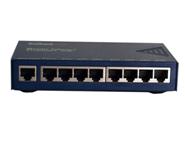 2. BRIDGE - PUNTE
Conectivitate  nivel 2 – legatura date
echipamente inteligente care interconectează reţele locale de acelaşi tip sau diferite. 
primeşte cadre de date si  le retransmite reţelelor interconectate pe baza unor algoritmi de expediere (forwarding) selectaţi de producător (dirijare explicită, filtrare de adrese etc.)
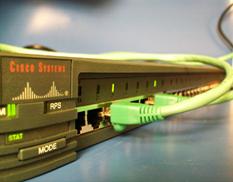 3. SWI TCH
CONECTIVITATE  LA  NIVEL  2  - LEGATURA  DATE










COMUTATOARE  pentru  comutarea mesajelor in reţele cu viteze diferite folosind     
   adresele MAC
4. ROUTER
CONECTIVITATE LA NIVEL 3 – RETEA 












ALEGEREA  RUTEI OPTIME
interconectarea mai multor reţele de calculatoare (LAN)
examinează fiecare pachet de date pe care le primeşte şi apoi determină cea mai bună cale de transmitere către destinaţia sa.
funcţionalităţi suplimentare fata de o punte: precum filtrarea mesajelor şi transmiterea lor în diferite locuri în funcţie de diverse criterii.
folosit în WAN
dirijarea pachetelor pe baza adresei IP
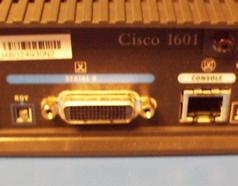 Protocol
Necesar pentru comunicaţia între două entităţi
Un set de reguli care guvernează modul în care două dispozitive schimbă informaţie într-o reţea

Exemple:
întâlnirea între un CEO al unei companii americane şi unul al unei companii japoneze
forma în care se va realiza salutul
limbajul folosit
etapele întâlnirii
transmiterea unui mesaj de poştă electronică (e-mail)
structura informaţiei transmise/recepţionate
modul de adresare
mesajele transmise în reţea se numesc pachete
Stiva de protocoale
Abstractizarea lucrului cu reţeaua
Protocolul de nivel inferior oferă servicii celui de nivel superior
Stiva TCP/IP – stiva de protocoale utilizată in Internet
IP este protocolul esenţial de la nivelul Reţea
TCP este protocolul esenţial de la nivelul Transport
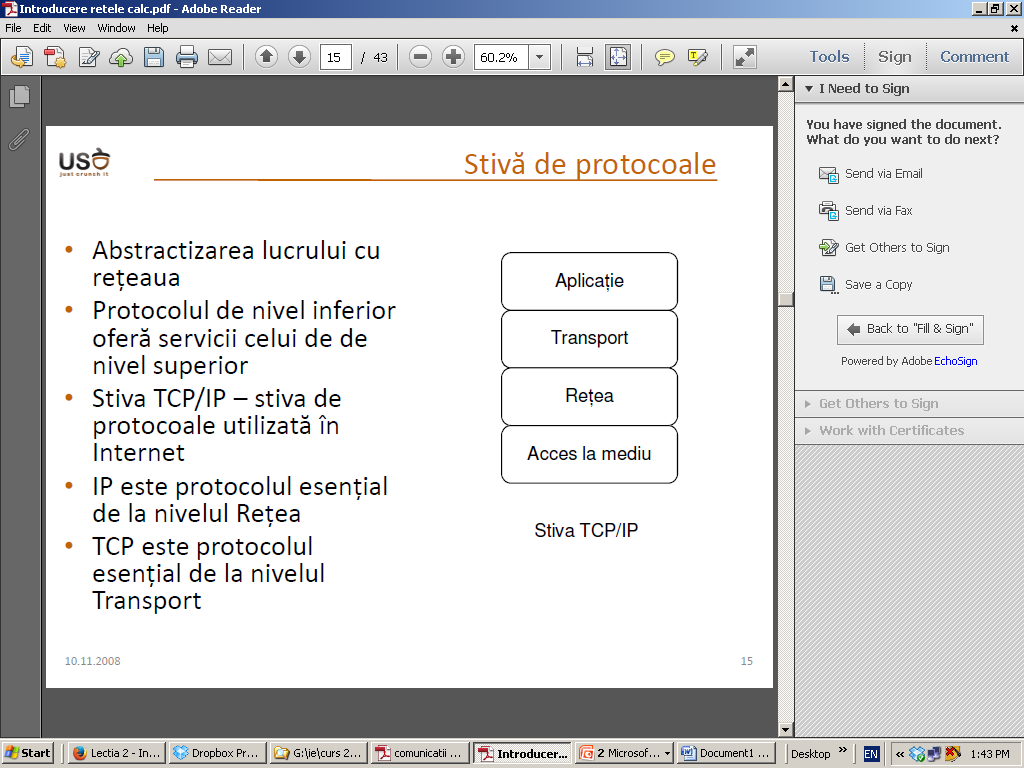 Adresa MAC
Media Acces Control
Tipul de adresă folosit de nivelul Acces la Mediu
Scrisă pe placa de reţea (ROM)
Se mai numeşte şi adresă hardware sau adresă fizică

Are 48 de biţi. Câţi octeţi?
6 octeţi
Exemplu: 00-02-44-56-6C-41 (reprezentare hexazecimală)
Asociată în mod unic unei plăci de reţea
o placă de reţea nou creată are asociată o nouă adresă MAC
Tip de adresare plată; asemenea seriilor de bancnote
Adresa MAC
Windows:
C:\Documents and Settings\Ramona> ipconfig /all
[...]
Ethernet adapter Midgard:
Media State . . . . . . . : Media disconnected
Description . . . . . . . : SURECOM EP-320X-R 100/10/M PCI Adapter
Physical Address. . . . . : 00-02-44-56-6C-41

Linux:
ramona@anaconda:~$ /sbin/ifconfig eth0
eth0 Link encap:Ethernet HWaddr 00:07:E9:92:BC:D9
[...]
Tipuri de adresare
Adresare plată
 se iau la rând numerele, seriile pentru un dispozitiv, cupon etc.
 seriile de bancnote, de bilete de autobuz, adresele MAC
Adresare ierarhică
ierarhizare care permite localizarea unui dispozitiv/cupon într-o regiune
numerele de telefon, codurile poştale, adresele IP
Avantaj adresare ierarhică
găsirea mult mai uşoară a dispozitivului/cuponului
Dezavantaj adresare ierarhică
se pierd numere, serii
Adresa IP
Tipul de adresare folosit de protocolul IP
IP (Internet Protocol) – protocolul fundamental de nivel Reţea
O adresă IP este un şir de 32 de biţi (4B)
Se preferă scrierea ei în formatul cu puncte (dot-decimal notation)
11000000 10101000 00000000 00000001
192 . 168 . 0 . 1
Adresare ierarhică
permite împărţirea Internetului în reţele
se poate identifica mult mai uşor o staţie (după adresa IP)
DNS - Domain Name System
În Internet se folosesc nume
site-uri (www.ubuntu.com, curs.cs.pub.ro, mail.google.com)
adrese de e-mail (student@gmail.com)
Nu se folosesc (decât rar) adrese IP (141.85.224.18)
uşurinţa în memorare (nume faţă de adresă IP)
Se realizează o asociere/mapare între nume şi adresă IP
procesul este transparent utilizatorului
Transparenţa este asigurată de DNS
Translatarea numelor în adrese IP
se introduce numele
se “transformă” numele în adresă IP
se identifică şi interoghează staţia asociată
DNS - caracteristici
deleagă autoritatea pentru nume; baza de date cu numele și adresele IP este distribuită:
1. Root nameservers (exista 13 la nivel mondial)
2. RNC (Romanian National Computer Network) sau un alt registrator autorizat

setarile DNS sunt pastrate la registratorul prin care ati inregistrat domeniul respectiv (ROTLD.RO pentru domeniile .ro). In general, acestea vor puncta catre serverul furnizorului serviciilor de web hosting ()ISP.

Serverul DNS al providerului dvs. (ISP) interogheaza unul dintre cele 13 Root Nameservers o data la 24h actualizand propriile inregistrari DNS, care la randul lor vor rezolva cererile catre serverul pe care se afla site-ul dvs.
Subretele in adresarea IP
Adresarea IP este un tip de adresare ierarhică
se poate identifica uşor reţeaua ce conţine o adresă IP dată
Două părţi pentru adresa IP
o parte identifică (sub)reţeaua
altă parte ce identifică staţia din (sub)reţea
Cum se identifica fiecare parte?
masca de subreţea
Exemplu de mască de subreţea:
11111111 11111111 00000000 00000000
255 . 255 . 0 . 0